Перспективні завданнядіяльності  КУ ХОПМПК у 2015/2016 навчальному році
Вишнева Ірина Миколаївна,
завідувач КУ ХОПМПК
Напрями роботи КУ ХОПМПК
1. Експертна оцінка фізичних та психічних даних розвитку дітей віком до 18 років, які потребують корекції фізичного та (або) розумового розвитку, надання  рекомендацій щодо програми навчання і виховання.


2. Надання консультативно-методичної допомоги батькам (особам, які їх замінюють), керівникам навчальних закладів, педагогам, практичним психологам, спеціальним педагогам, медичним, соціальним працівникам, громадськості з питань виховання та навчання дітей з психофізичними вадами.

3. Здійснення системного, організаційно-методичного супроводу  інклюзивного навчання дітей з особливими освітніми потребами в загальноосвітніх навчальних закладах Харківського регіону.

4. Науково-методичні, організаційні функції та контроль за діяльністю районних (міських) психолого-медико-педагогічними консультацій та шкільних психолого-медико-педагогічних комісій. 


5. Здійснення науково-методичного супроводу діяльності дефектологів спеціальних груп дошкільних навчальних закладів (вчителів-логопедів, тифлопедагогів, сурдопедагогів, олігофренопедагогів) районів (міст) області.
Порівняльна кількість дітей, обстежених КУ ХОПМПК
Кількість дітей, обстежених КУ ХОПМПК за 2014-2015 н. р.
Всього: 2729 дітей
Кількість дітей дошкільного віку, обстежених                  КУ ХОПМПК за 2014-2015 н. р.
Всього: 1797 дітей
Загальна кількість ДНЗ, які мають спеціальні групи
Кількість спеціальних ДНЗ за нозологіями
Кількість дітей шкільного віку, обстежених                 КУ ХОПМПК за 2014-2015 н. р.
Всього: 932 дитини
Спеціальні заклади для дітей шкільного віку 
м. Харків та Харківської області
Кількість рекомендацій щодо інклюзивної форми навчання наданих КУ ХОПМПК
Особливості фінансового забезпечення:
За умов індивідуальної форми навчання
За умов інклюзивної форми навчання
За умов інклюзивної форми навчання
30 учнів у класі
30 учнів у класі
30 учнів у класі
27 учнів
групова форма занять
3 учня з ПФВ
індивідуальна форма занять
27+3 учнів
групова форма занять
27+3 учнів з ПФВ
групова форма занять
18 годин
навантаження учителя
18 годин
навантаження учителя
18 годин
навантаження вчителя-асистента
18 годин
навантаження учителя
24 години
(3 уч.× 8 год.) навантаження учителя
Всього: 32 години
Всього: 42 години
Розвиток мережі Р(М)ПМПК
Дані за 2013/2014 н.р. 
(19% забезпечення)
 2 - Р(М)ПМПК 
на постійно діючий основі
6 - Р(М)ПМПК
 на громадських засадах
Дані за 2015/2016 н.р.
(27% забезпечення)
 3 - Р(М)ПМПК 
на постійно діючий основі
8 - Р(М)ПМПК
 на громадських засадах
Розвиток мережі Р(М)ПМПК
У 2014 році

Офіційні повноваження мають ПМПК у 
Балаклійському, Сахновщинському районах

На громадських засадах працюють консультанти Вовчанського, Дергачівського, Кегичівського районів, м.м. Ізюм, Лозова, Первомайський
Станом на листопад 2015 рокуОфіційні повноваження мають ПМПК у  Балаклійському, Сахновщинському районах, м. ЧугуївНа громадських засадах працюють консультанти Вовчанського, Дергачівського, Кегичівського, Зміївського районів, м.м. Ізюм, Лозова, Первомайський, Куп'янськ
Кількість дітей, обстежених Р(М)ПМПК у 2014/2015 н.р.
Всього: 421 дитина
Загальна кількість виявлених   дітей 
з порушеннями психофізичного розвитку 
в Харківському регіоні
Про ефективність роботи Р(М)ПМПК
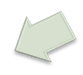 Відсутність своєчасної корекційної допомоги, сприяє закріпленню вади та низькому рівню якості освіти
Рекомендації керівникам місцевих органів управління освітою
1. Начальникам органів управління освітою  Близнюківського, Богодухівського, Валківського, Золочівського , Красноградського, Краснокутського, Харківського, Шевченківського районів  ужити заходів щодо створення районних ПМПК.

2. Надати офіційних повноважень психолого-медико-педагогічним консультаціям Вовчанського, Дергачівського, Кегичівського, Зміївського районів, м.м. Ізюм, Лозова, Первомайський, Куп'янськ.

3. Розглянути питання щодо  створення спеціальних  дошкільних навчальних закладів у Вовчанському, Краснокутському, Валківському, Красноградському районах для дітей з порушеннями мовлення, із затримкою психічного розвитку.
Рекомендації керівникам місцевих органів управління освітою
4. Здійснювати співпрацю з Комунальною установою «Харківська обласна психолого-медико-педагогічна консультація» Харківської обласної ради постійно. Звернутися Богодухівському, Валківському, Золочівському, Краснокутському, Зміївському, Нововодолазькому, Шевченківському, Харківському районам та м.Красноград до КУ ХОПМПК з пропозицією про  виїзне засідання до 20.12.15.

5. Поширити практику впровадження інклюзивної форми навчання в загальноосвітніх навчальних закладах в районах (містах) області, як альтернативи індивідуальній формі навчання.

6. Поновити банки даних на дітей з особливими освітніми потребами, у тому числі дітей з інвалідністю.